FINANCIAL TIMES AWARDS
Internal Hanging Banners
December 2023
Hanging Banners (Options)
COPY:
Headline:
Our winning streak continues.

Subheading (Optional):
Named the Best Private Bank and Wealth Manager in South Africa for the 11th consecutive year.

*3 award badges*
 
Sign Off:
Never settle for ordinary.
Sandton: Main Building
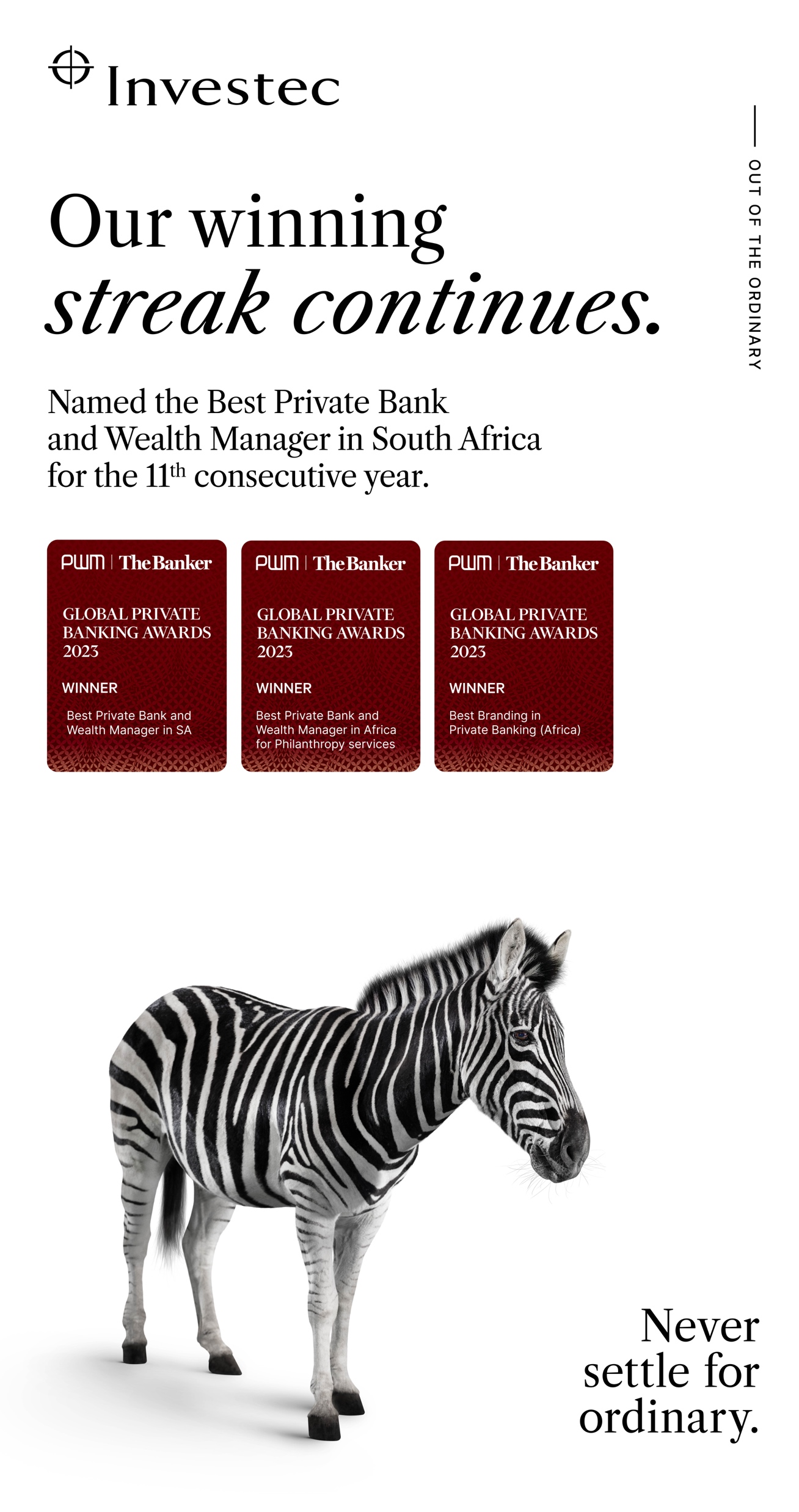 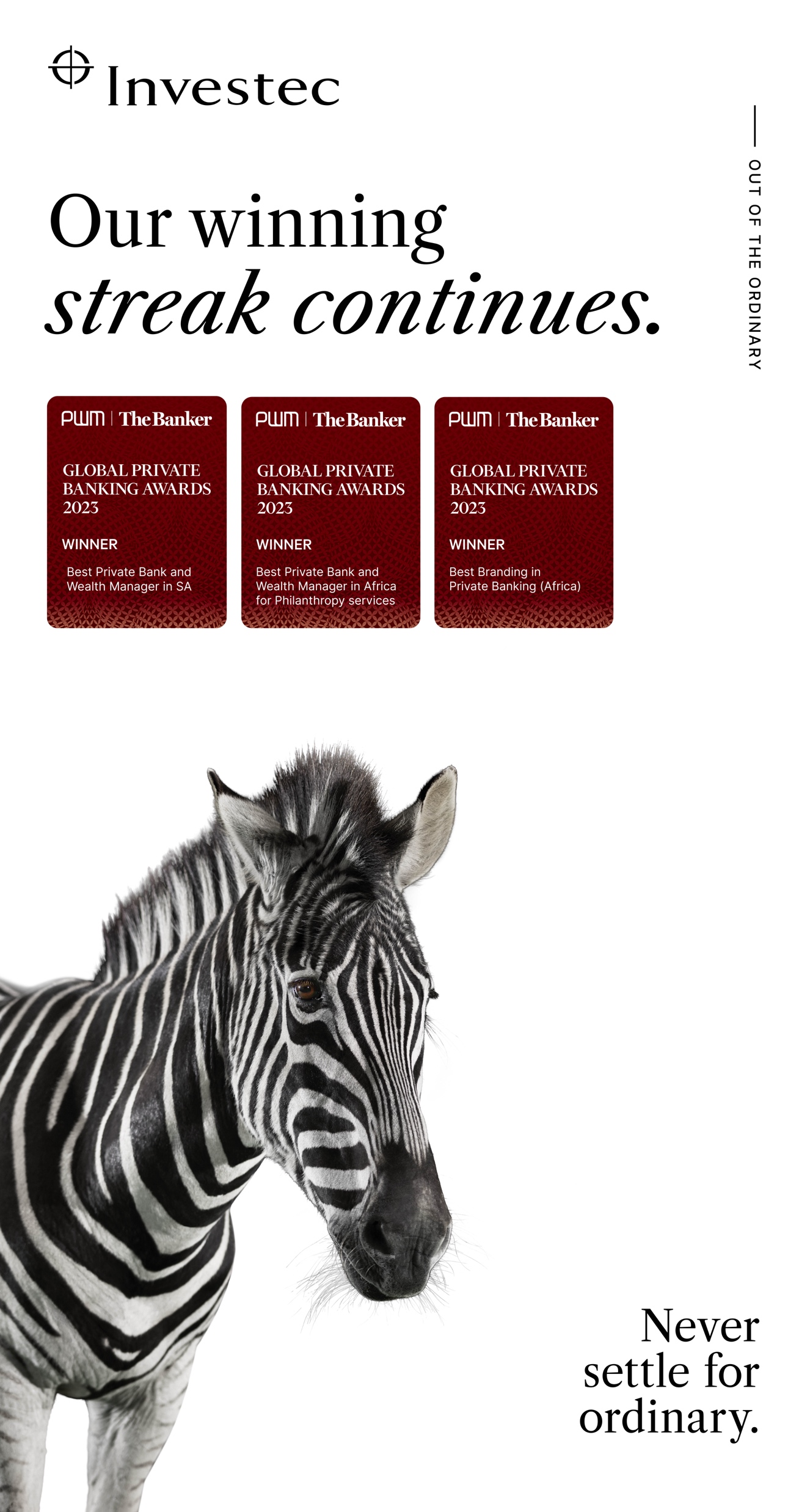 Option 1
Option 2
Sandton: West Wing
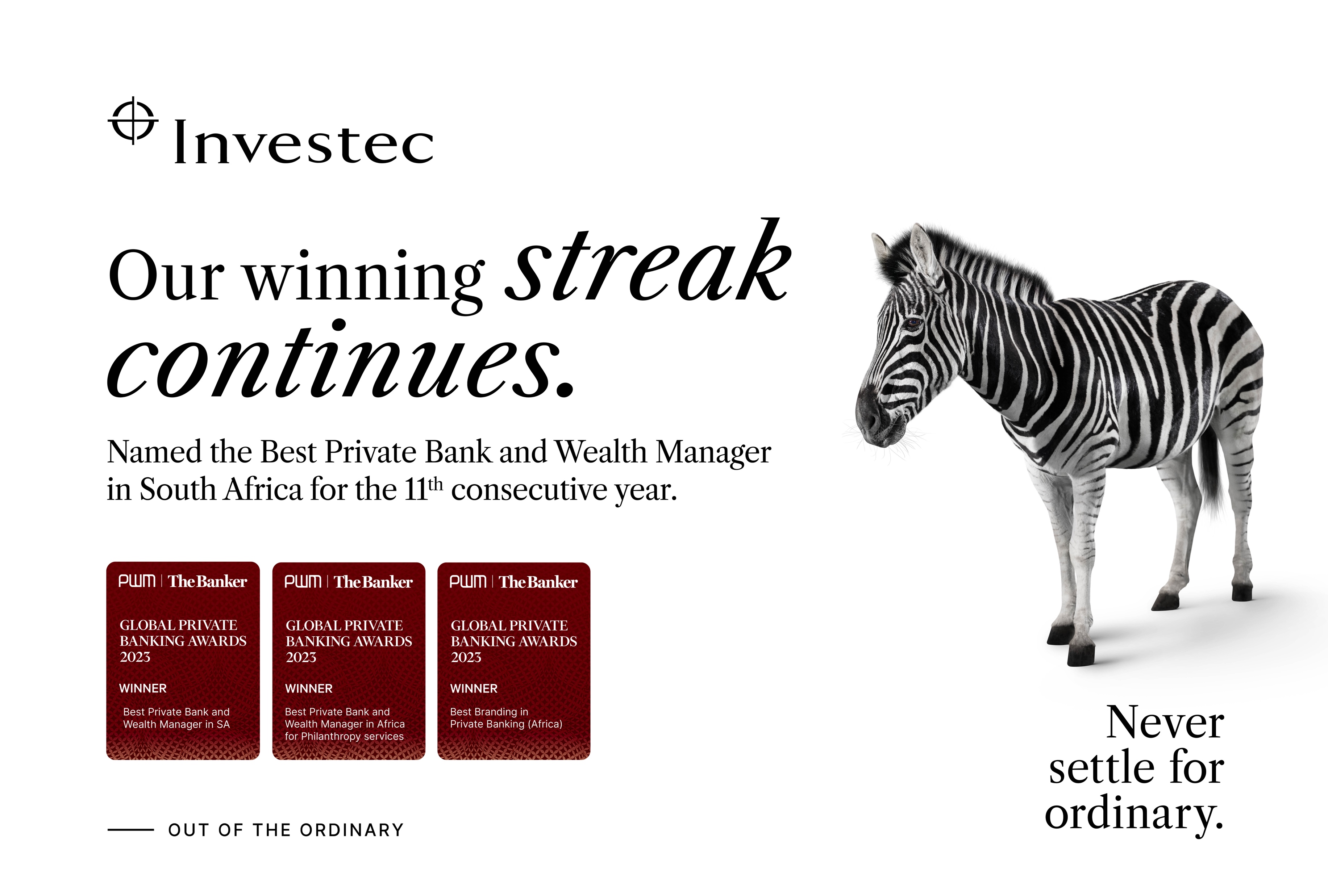 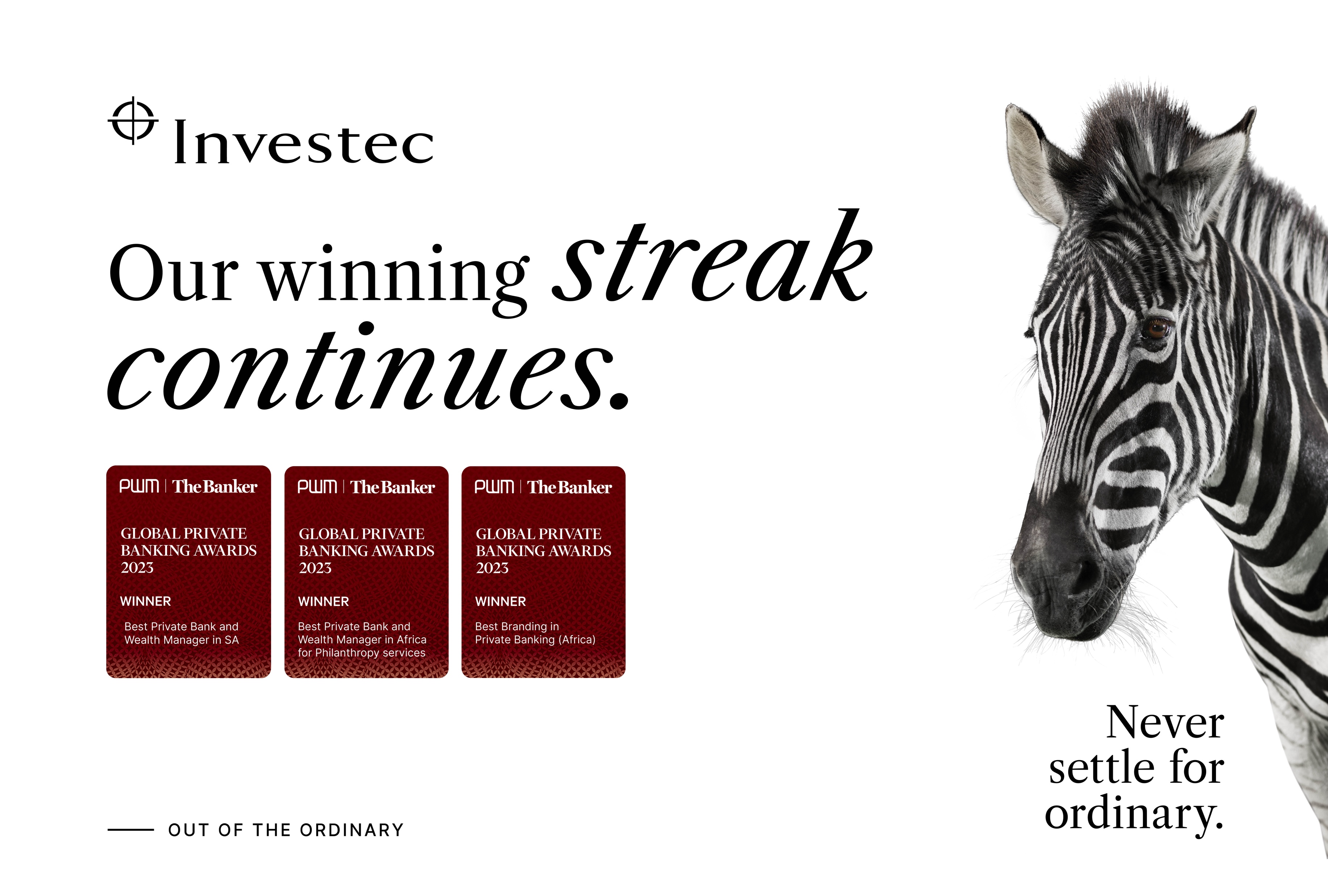 Option 1
Option 2
Sandton: Staff Entrance (West Parkade)
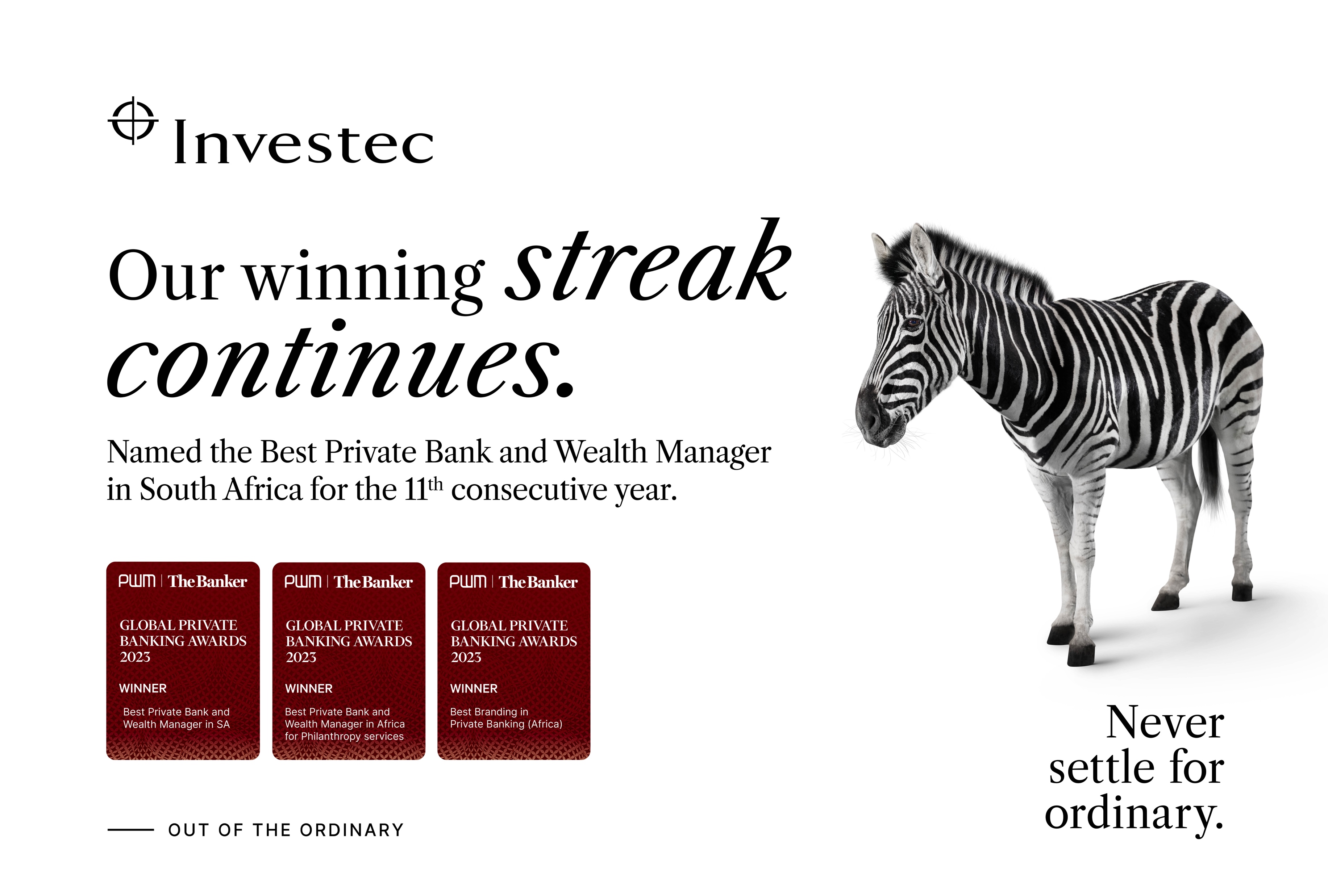 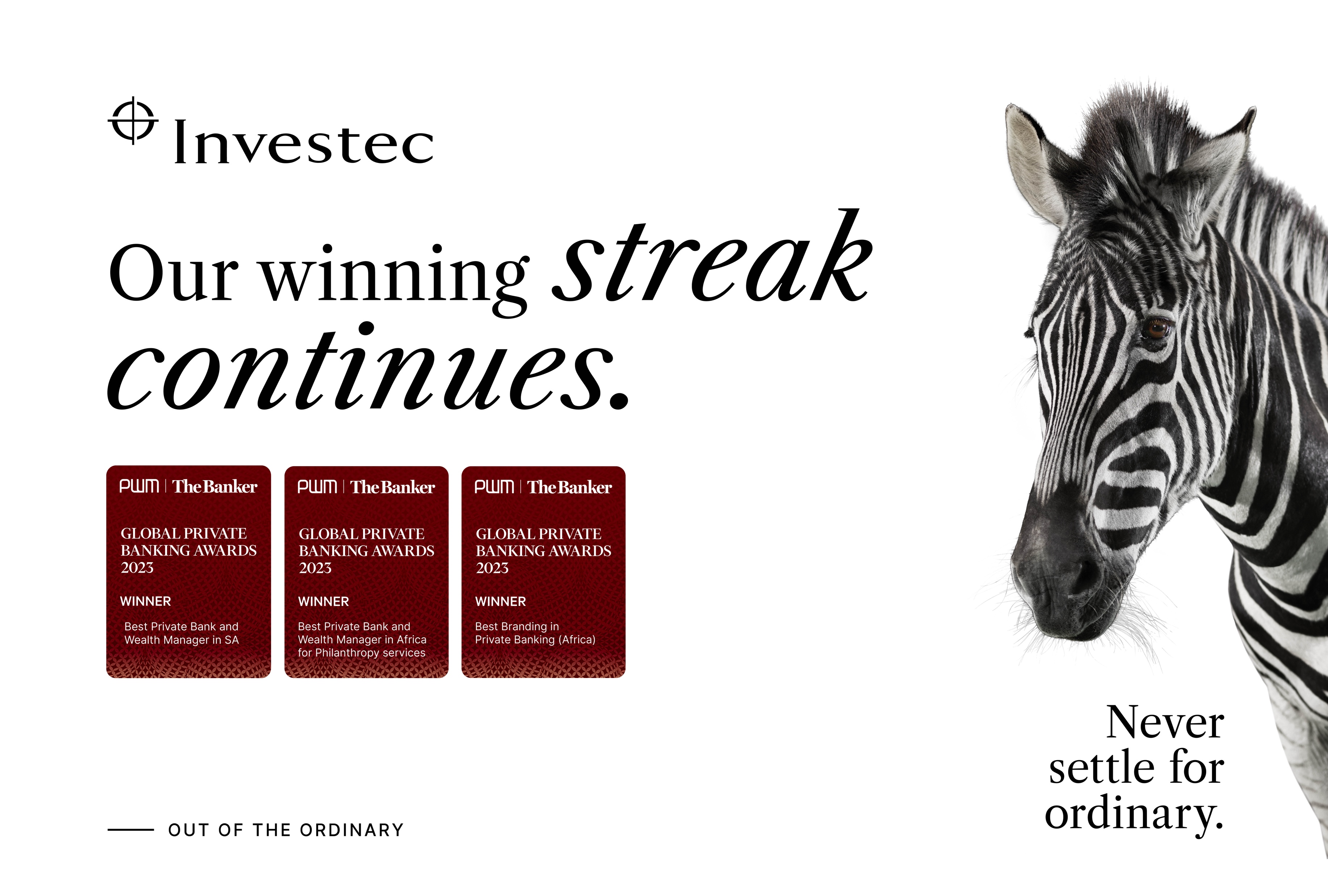 Option 1
Option 2
Visitors Exit (Parking Lot)
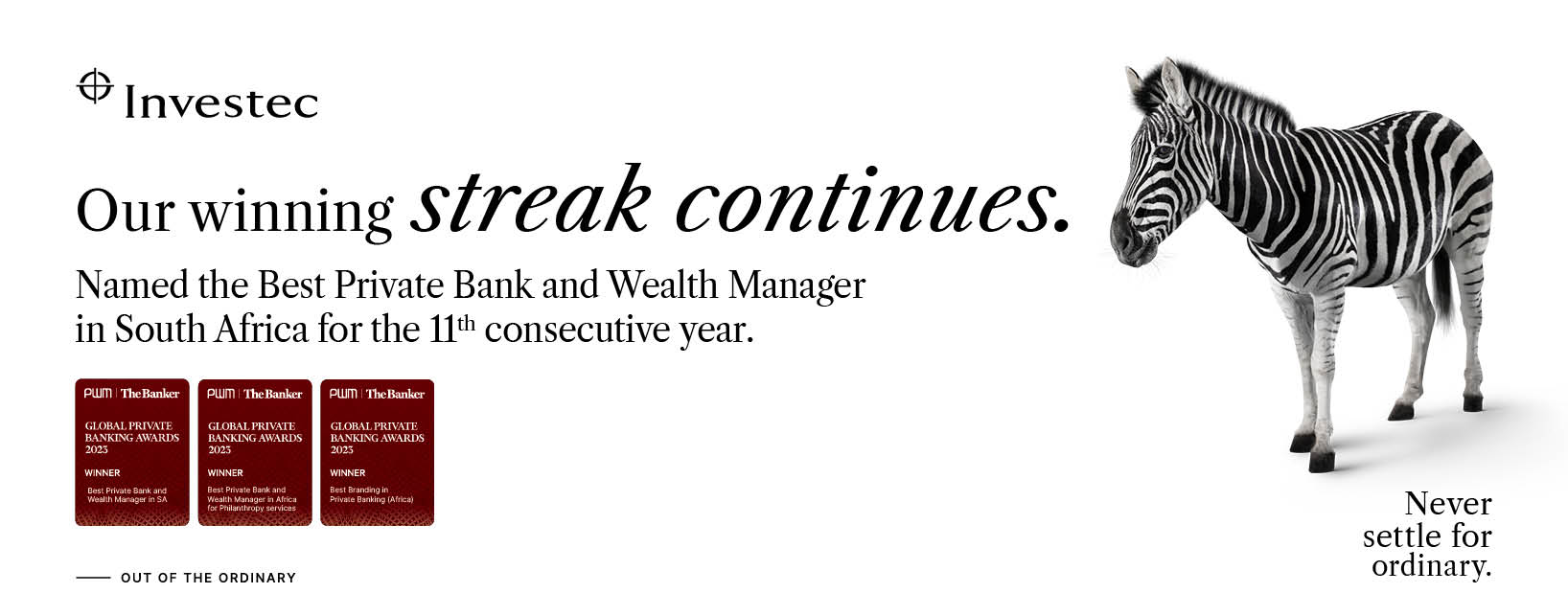 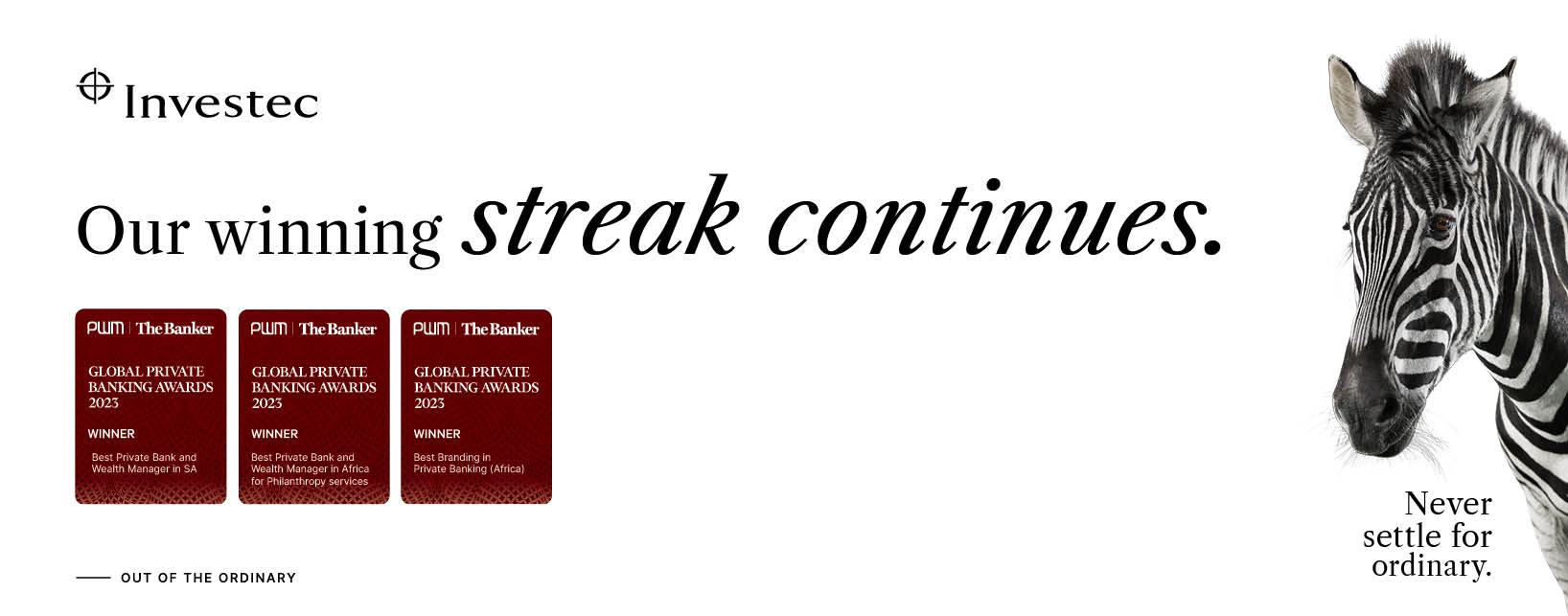 Option 1
Option 2
Thank You